Qari mill-Ittra ta’ 
San Pawl Appostlu  
lir-Rumani
Rum 2, 1-11
Int, ja bniedem, li tagħmel ħaqq minn ħaddieħor ma għandek ebda skuża, int min int. Għax int u tagħmel ħaqq minn ħaddieħor tkun
tikkundanna lilek innifsek, 
ladarba int u tagħmel 
il-ħaqq tkun tagħmel 
l-istess. Imma aħna nafu li dawk li jagħmlu ħwejjeġ
bħal dawn, Alla jagħmel ħaqq minnhom skont 
il-verità. 
U taħseb int, ja bniedem, li tagħmel ħaqq minn
ħaddieħor li jagħmel dawn il-ħwejjeġ, u tagħmilhom int ukoll; taħseb int, li sejjer taħrab il-ġudizzju ta’ Alla? Jew trid tabbuża
mill-kobor tat-tjubija tiegħu, mis-sabar u 
l-ġenerożità tiegħu? 
Ma tafx li b’din il-ħniena tiegħu Alla jrid iwasslek
għall-indiema?
B’din l-ebusija ta’ rasek 
u n-nuqqas ta’ ndiema f’qalbek, inti qiegħed tiġma’ għalik innifsek
il-korla, għal jum il-korla, meta Alla għad jirrivela 
l-ġudizzju rett tiegħu, u jħallas lil kulħadd skont ma jkun għamel: jagħti l-ħajja
ta’ dejjem lil dawk li jipperseveraw sal-aħħar 
fl-għemil it-tajjeb, u jkunu fittxew il-glorja u l-ġieħ u l-ħajja li ma tintemmx,
imma jerfa’ l-korla u l-qilla għal dawk li ma jridu jisimgħu b’xejn, u jirvellaw kontra l-verità biex imbagħad joqogħdu
għall-ħażen. Tbatija u dwejjaq għal kull ruħ ta’ bniedem li jagħmel il-ħażen, l-ewwel għal-Lhud, u mbagħad għall-Griegi; glorja
u ġieħ u sliem għal kull min jagħmel it-tajjeb, 
l-ewwel għall-Lhud, u mbagħad għall-Griegi. Għax Alla ma jħarisx lejn l-uċuħ!
Il-Kelma tal-Mulej
R:/ Irroddu ħajr lil Alla
Salm Responsorjali
R:/ Mulej, int tagħti 
’l kulħadd skont għemilu
F’Alla biss il-mistrieħ 
ta’ ruħi: 
mingħandu tiġini 
s-salvazzjoni.
Hu biss il-blata 
u s-salvazzjoni tiegħi, 
hu l-kenn tiegħi; xejn ma jċaqlaqni.
R:/ Mulej, int tagħti 
’l kulħadd skont għemilu
F’Alla biss il-mistrieħ
ta’ ruħi, 
għax mingħandu tiġini 
t-tama.
Hu biss il-blata 
u s-salvazzjoni tiegħi, 
hu l-kenn tiegħi; 
xejn ma jċaqlaqni.
R:/ Mulej, int tagħti 
’l kulħadd skont għemilu
Ittama fih f’kull żmien, 
o poplu; 
iftħu qalbkom quddiemu.
Alla hu kenn għalina!
R:/ Mulej, int tagħti 
’l kulħadd skont għemilu
Hallelujah, Hallelujah
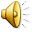 In-nagħaġ tiegħi jisimgħu leħni, jgħid il-Mulej, 
u jiena nagħrafhom, 
u huma jimxu warajja.
Hallelujah, Hallelujah
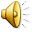 Qari mill-Evanġelju skont 
San Luqa
Lq 11, 42-46
R:/ Glorja lilek Mulej
F’dak iż-żmien, il-Mulej qal:
“Ħażin għalikom intom 
il-Fariżej! Intom tħallsu 
d-dieċmi fuq in-nagħniegħ 
u l-fejġel u fuq kull 
xorta ta’ ħxejjex,
u mbagħad għal dik li hi ġustizzja u mħabba ta’ Alla tħallu kollox għaddej.
Dawn kien imisskom tħarsu, mingħajr ma tħallu l-oħrajn barra. Ħażin għalikom intom 
il-Fariżej!
Intom tħobbu s-siġġijiet ta’ quddiem fis-sinagogi u min isellmilkom fil-pjazez. Ħażin għalikom!
Qiskom l-oqbra, li ma
tagħrafhomx, u n-nies tgħaddi minn fuqhom
bla ma tintebaħ bihom.”
Qabeż wieħed mill-għorrief tal-Liġi u qallu:
“Mgħallem, b’dan li qiegħed tgħid qiegħed tgħajjar lilna wkoll.”
Qallu Ġesù:
“Ħażin għalikom ukoll intom l-għorrief tal-Liġi!
Intom tgħabbu n-nies b’tagħbijiet li bilkemm wieħed jiflaħhom u li
intom stess anqas b’saba’ wieħed ma tmissuhom!”
Il-Kelma tal-Mulej
R:/ Tifħir lilek Kristu